Talent 4.0 – Talent Management för SMEsUtbildnings-program
https://t4lent.eu/
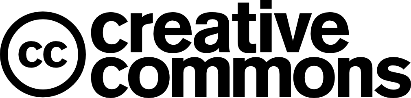 2018-1-AT01-KA202-039242
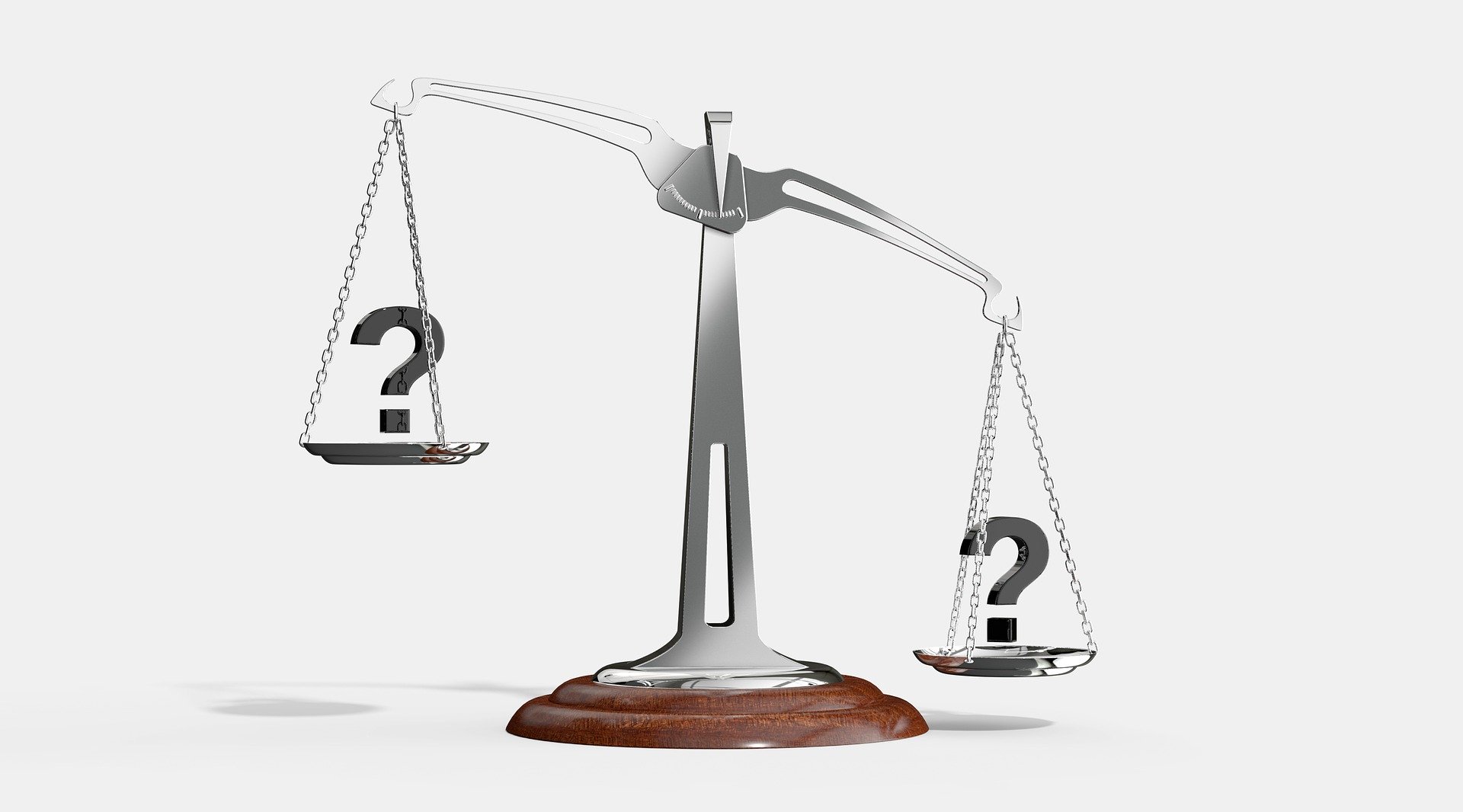 M4: Hur man motiverar sina anställdaEnhet 2: Hur man mäter anställdas motivation
Förberedd av IHK-Projektgesellschaftwww.ihk-projekt.de 
Tyskland
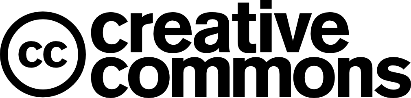 2018-1-AT01-KA202-039242
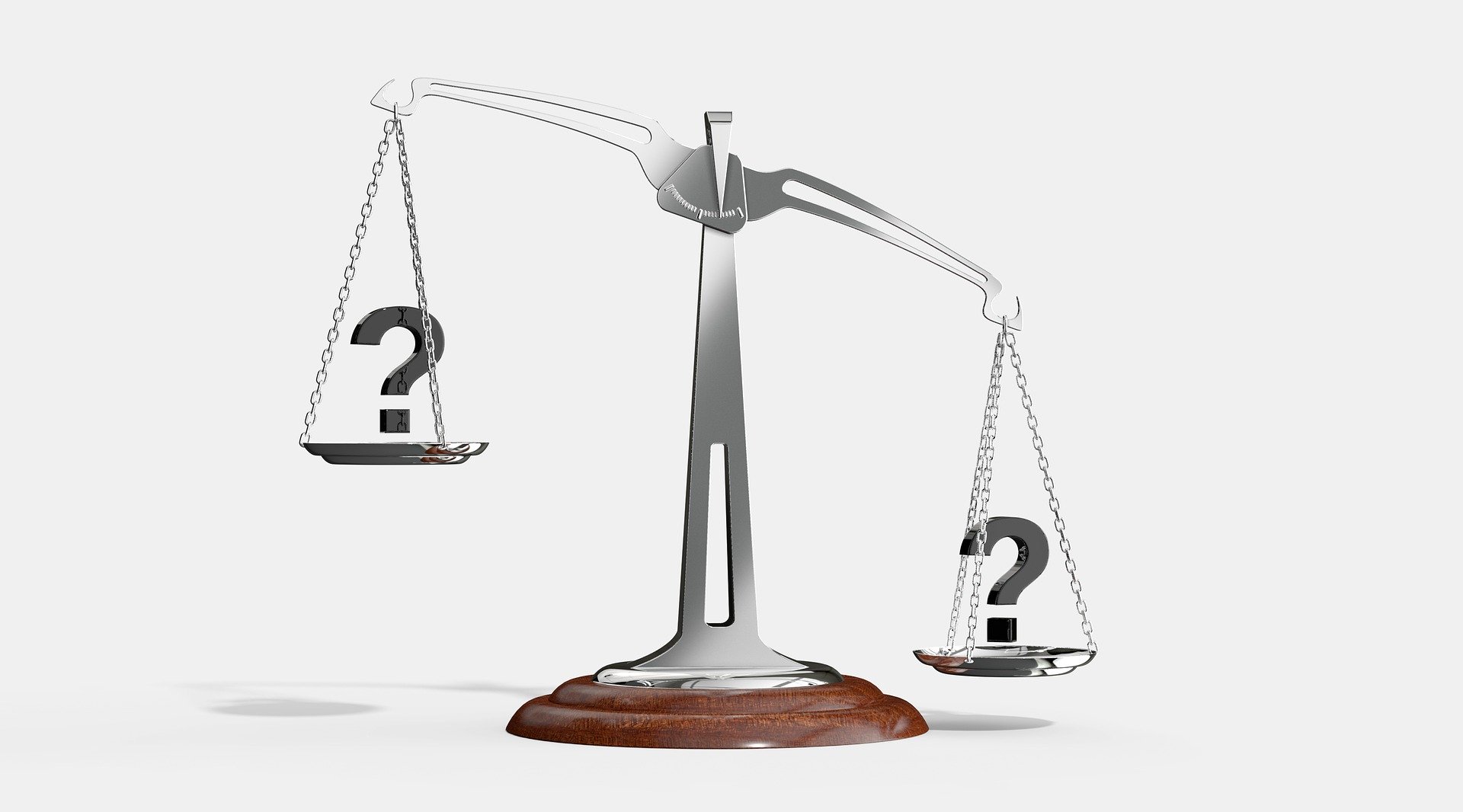 Lärandemål
Denna modul syftar till att vägleda och hjälpa eleverna att förstå:
Checklistor för att mäta anställdas motivation
Indikatorer för att mäta anställdas motivation
Hur mäter jag anställdas motivation?
Motivera anställda genom prestationsbedömningar
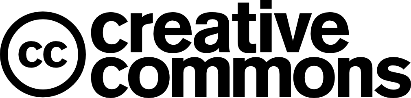 2018-1-AT01-KA202-039242
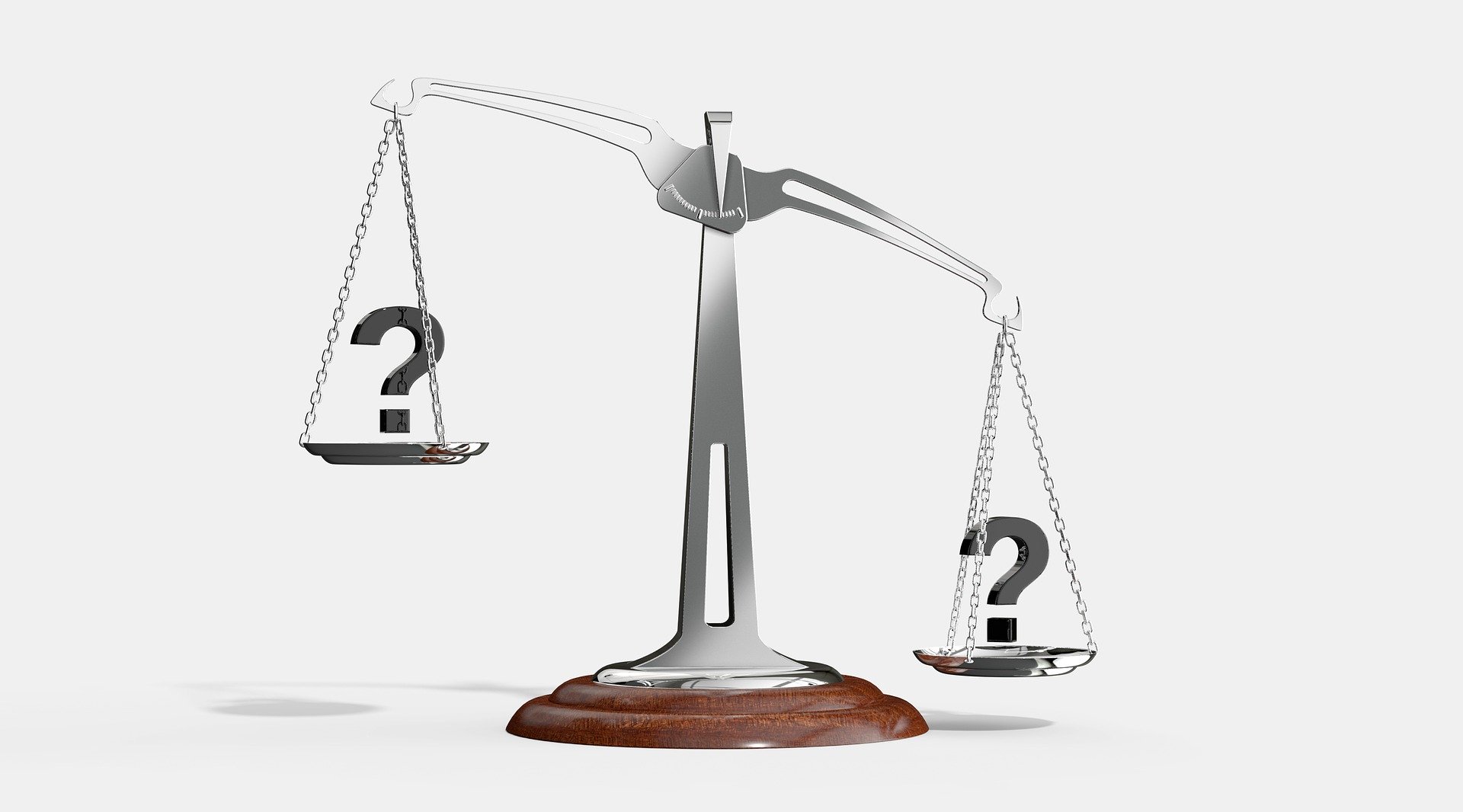 Introduktion
Ett av de viktigaste målen för varje företag är att ha anställda som är “högpresterande” och motiverade att arbeta hela tiden. Att uppnå detta är ofta besvärligt på grund av arbetarnas dynamiska och komplexa beteende.
Anställdas motivation kommer från att ha en känsla av syfte, samt tillräckligt med stöd och säkerhet för att det dagliga arbetet ska kännas meningsfullt.
Ibland kan det vara svårt att utvärdera hur motiverat ditt folk är, särskilt om ledare inte har veckovis eller till och med dagvis kontakt med alla sina underordnade.
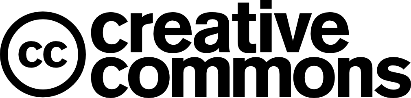 2018-1-AT01-KA202-039242
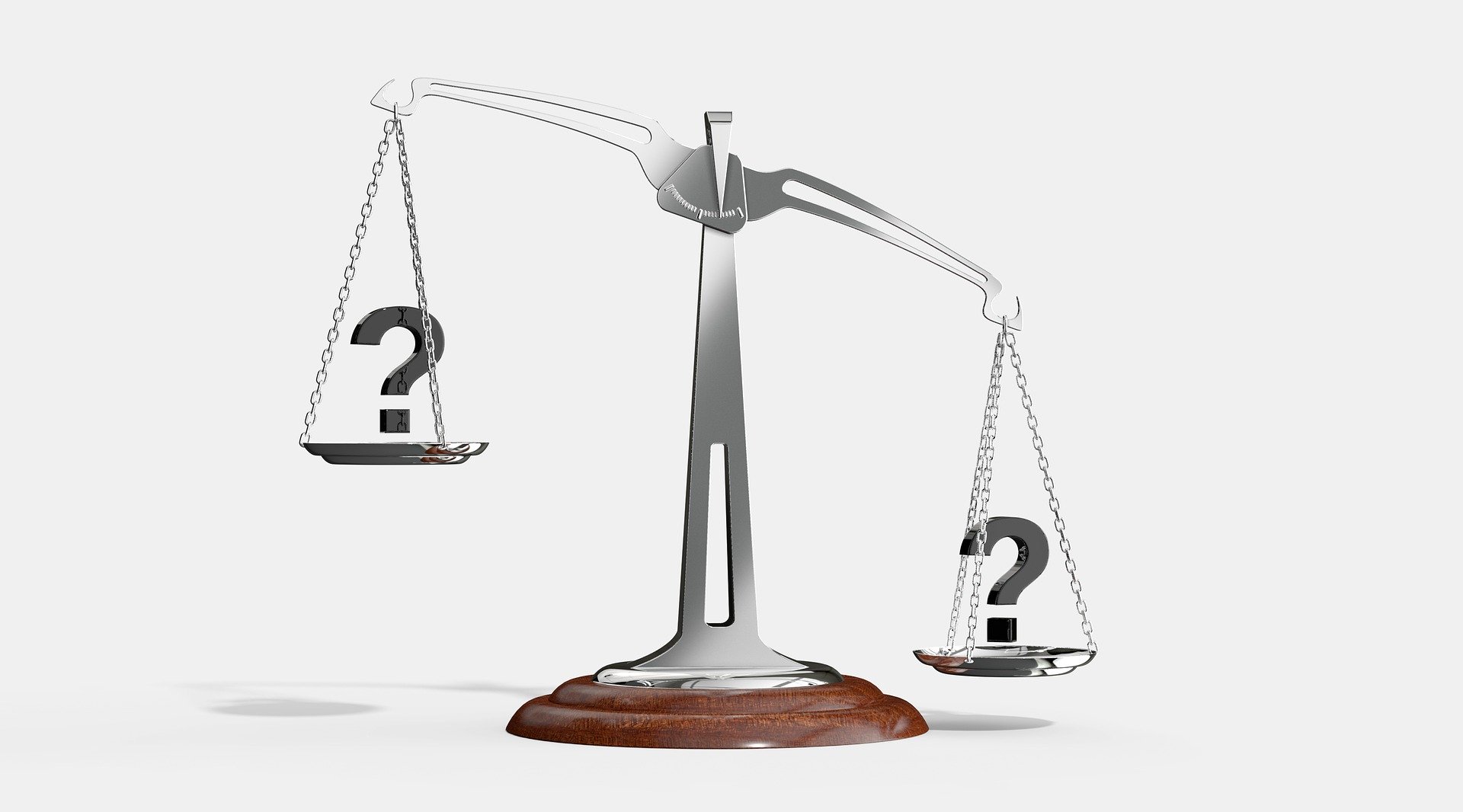 Checklista för att mäta anställdas motivation
Genomför exitintervjuer om de verkliga anledningarna till att anställda lämnar din organisation.
Fråga anställda som har varit i ditt företag längre än fem år varför de är kvar.
Fråga nya anställda vad som lockade dem till ditt företag.
Utvärdera vilka avdelningar som har bättre / sämre retention än andra.
Skapa en lagringsplan för de nyckelpersoner som har störst inverkan på lönsamhet och produktivitet.
Att använda metoder för att mäta arbetstagarnas engagemang och energi kan göra jobbet att öka dessa faktorer lättare. För att utvärdera motivation och ge insikt, lyssna på personalens input och bedöm konkreta indikatorer för att förbättra dina affärsmetoder.
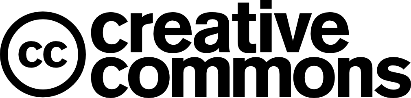 2018-1-AT01-KA202-039242
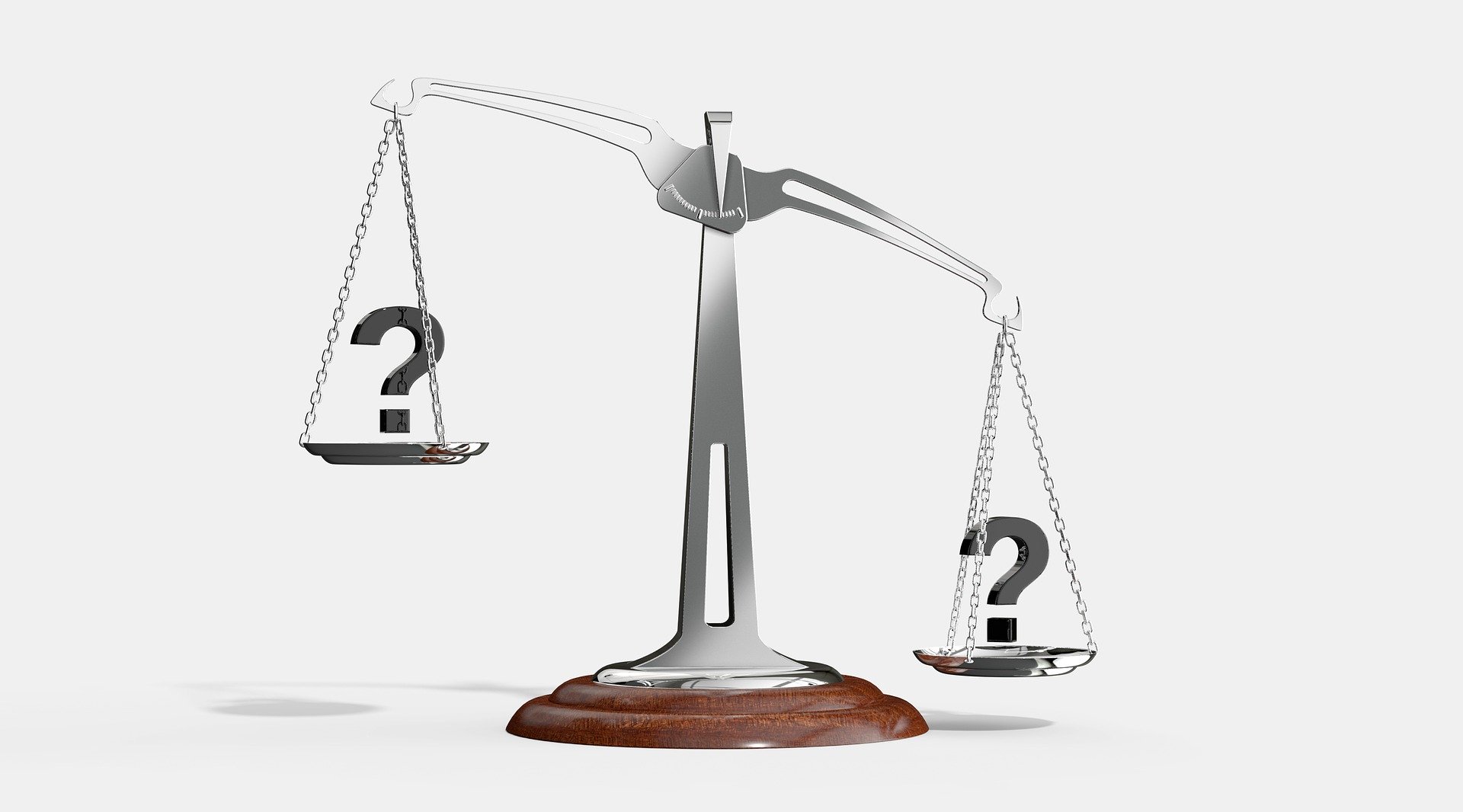 Indikatorer för att mäta anställdas motivation
Antal dagar som du arbetar hemmaDet är inget fel med att anställda ibland arbetar hemifrån, eftersom det finns otaliga exempel på när det är bra för både företaget och den anställde.
Antal frånvaronEtt annat tecken på en krånglig atmosfär i organisationen är en ökning av frånvaron
Antal kortare dagarArbetar anställda regelbundet mindre timmar än vad anställningsavtalet föreskriver?
SlarvNär du är mycket motiverad kommer du sannolikt också att plöja igenom varje detalj och bara leverera det bästa arbetet.
Osocialt beteendeÄven om det finns en tydlig vision och långsiktiga mål som ger riktlinjer, är anställda mindre motiverade att göra sitt bästa i en dålig atmosfär på jobbet.
Ovillighet att ta ansvar eller acceptera nya projektMycket motiverade anställda hoppar in i nya uppdrag och tar personlig hand om att projekt levereras och att kunderna tas väl hand om.
Källa : https://www.sympa.com/insights/blog/6-basic-hr-metrics-for-measuring-employee-motivation/
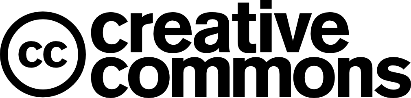 2018-1-AT01-KA202-039242
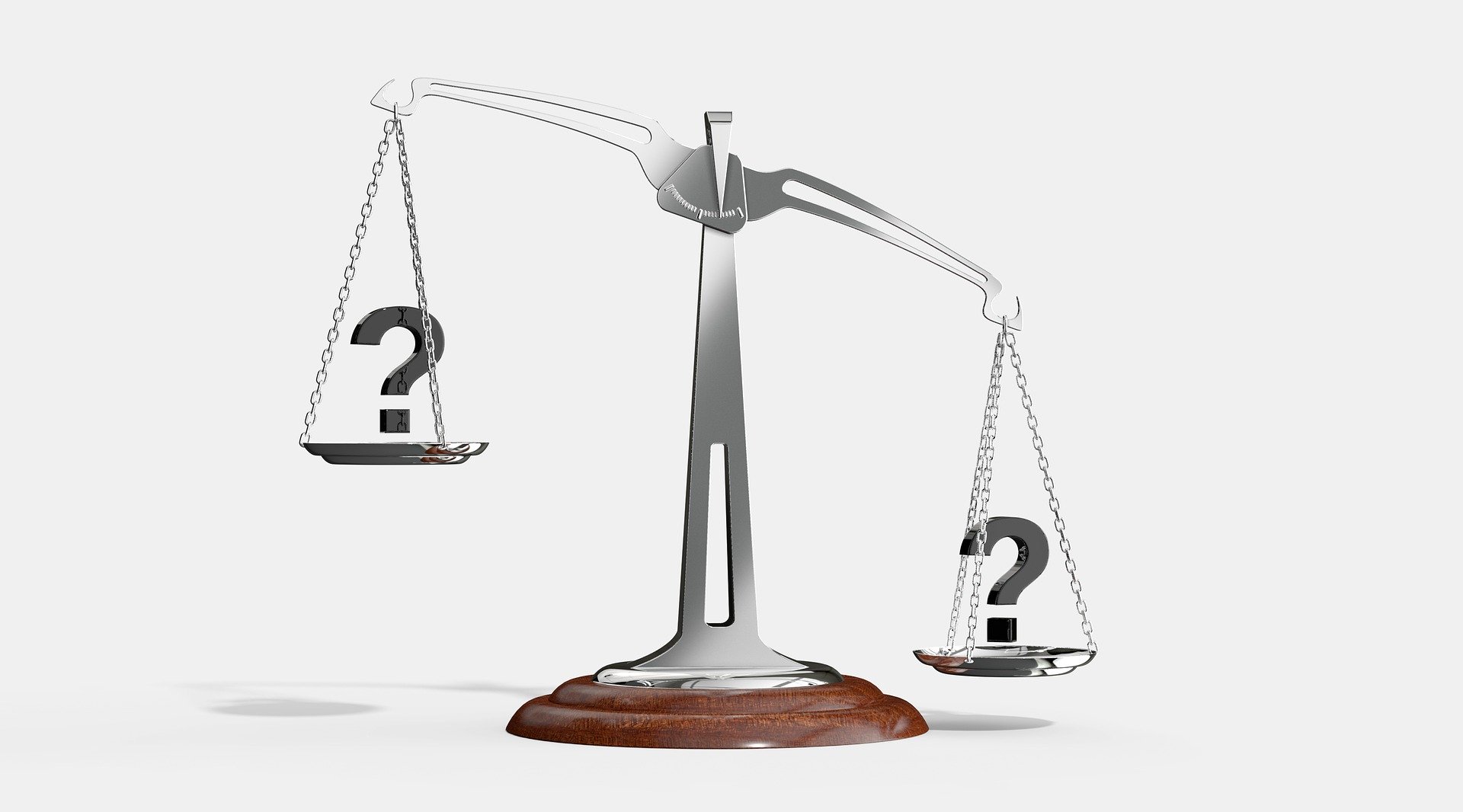 Hur man mäter?
UndersökningarFörbered medarbetarundersökningar med frågor som riktar sig mot motivation. Fråga arbetarna direkt om deras arbetsglädje. Ge dem en sektion för att förklara vad de får och vad de behöver för kreativa möjligheter, kompensation och fördelar, och resurser och stöd.
NärvaroEtt sätt att bedöma hur motiverade dina anställda är på jobbet är att titta på hur ofta de saknar det. Titta på dina arbetares rapporter om närvaro de senaste sex månaderna. Tänk på de totala frånvaron.
DeltagandeChefer som är intresserade av att bedöma deras anställdas motivation kan lära sig mycket av sina deltagande åtgärder. Medarbetare som svarar på deras arbetsledares och andra anställdas behov visar entusiasm för sina jobb.
ResultatAtt utvärdera produktionen från anställda är ett sätt att mäta deras engagemang i sitt arbete. Titta till exempel på resultat som senaste vinster för att mäta personalens engagemang. Utvärdera också kvaliteten på det arbete som din personal producerar och hur snabbt arbetsuppgifterna är slutförda.
TillväxtBrist på tillväxt innebär oftast att arbetstagarnas motivation är låg. När ett företag stagnerar beror det ofta på bristande prestation hos sin personal.
Källa: https://yourbusiness.azcentral.com/evaluate-motivation-9669.html
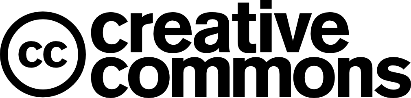 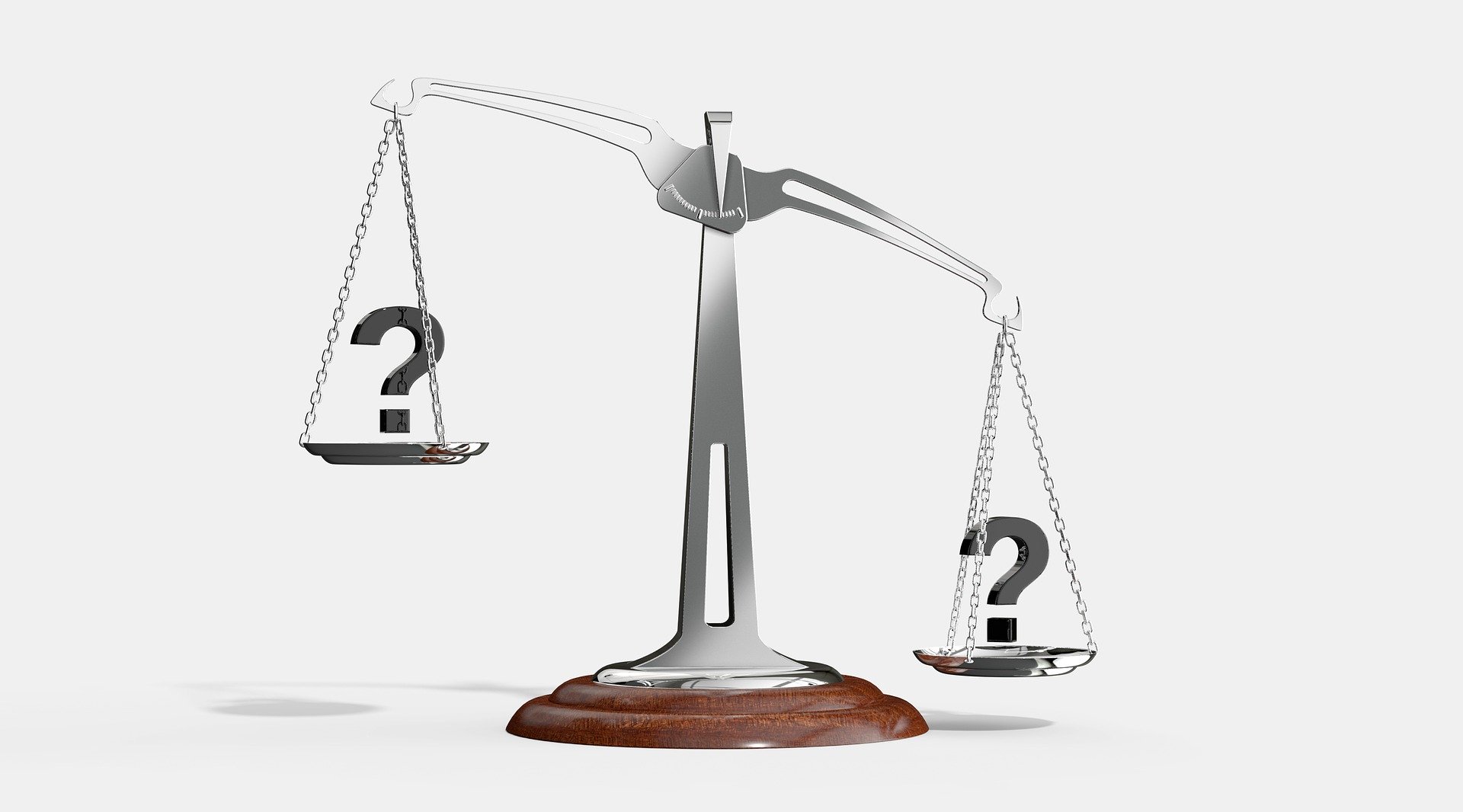 Motivera anställda genom prestationsbedömningar
När anställda har mål tenderar de att vara mer motiverade om de också får feedback om sina framsteg.
Feedback kan förekomma under hela arbetsdagen, men många företag har också en formell, företagsomfattande process för att ge feedback till anställda, kallad prestationsbedömning.
En prestationsbedömning är en process där en eller flera bedömare utvärderar prestationen för en anställd. Mer specifikt, under en prestationsbedömningsperiod, bedömer, interagerar och utvärderar en persons prestation.
Prestationsbedömningar kan vara viktiga verktyg för att ge anställda feedback och hjälp i deras utveckling. I många företag används utvärderingar för att fördela belöningar som bonusar, årliga löneökningar och kampanjer. De kan också användas för att dokumentera uppsägning av anställda.
Source: https://saylordotorg.github.io/text_organizational-behavior-v1.1/s10-designing-a-motivating-work-en.html
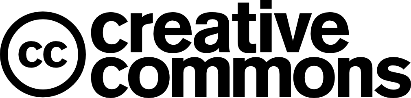 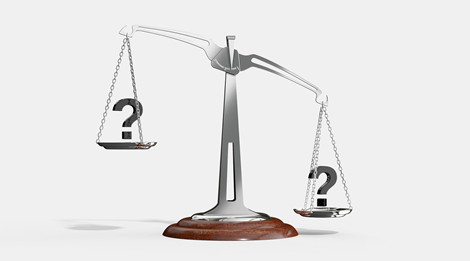 Prestationsbedömningar
Prestationsbedömningar innebär att man observerar och mäter en anställds prestationer under en utvärderingsperiod, registrerar dessa observationer, kommunicerar resultat till den anställde och känner igen hög prestanda samtidigt som man utformar sätt att förbättra brister.
De flesta bedömningar utförs av handledaren, men det finns många fördelar med att använda 360-graders bedömningar. Bedömningar som är mer effektiva ger anställda tillräckligt varsel, rättvis utfrågning och bedömning baserat på bevis.
Vissa företag använder relativa rankningar där anställda jämförs med varandra, men detta system är inte lämpligt för alla företag.
Ett prestationsbedömningsmöte bör planeras och genomföras noggrant, med handledaren som visar empati och stöd.
Det finns avsiktliga och oavsiktliga fördomar som finns i bedömningar och att vara medvetna om dem, öka ansvarsskyldigheten och utbildningschefer kan vara användbara för att hantera några av dem.
Källa: https://saylordotorg.github.io/text_organizational-behavior-v1.1/s10-designing-a-motivating-work-en.html
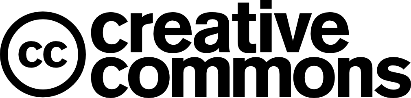 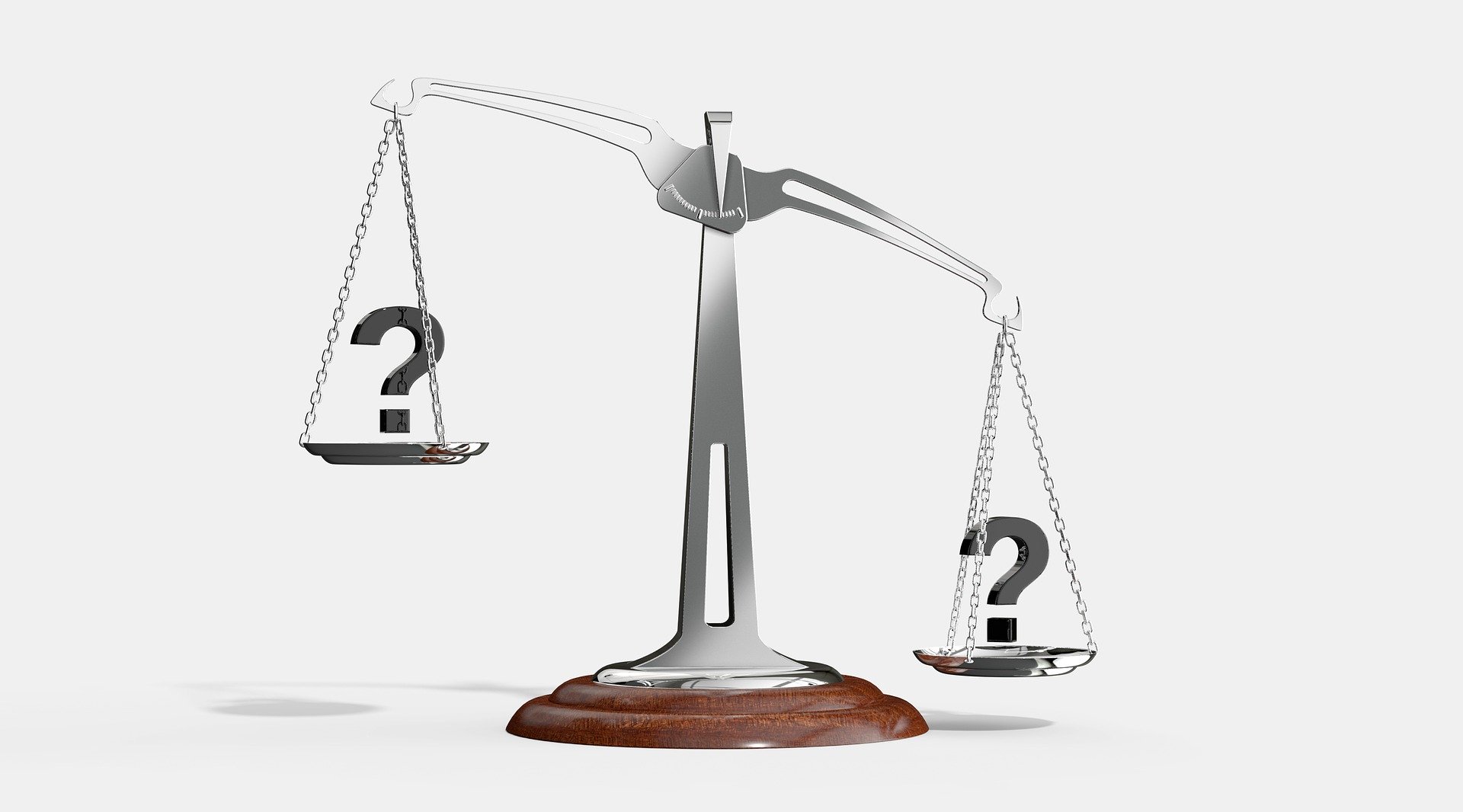 Övningar
Hur skulle du se till att anställda är engagerade i de mål som ställts upp för dem?
Vilka är nackdelarna med att bara använda handledare som bedömare? Vilka är nackdelarna med att använda kamrater, underordnade och kunder som betyg?
Tror du att självbedömningar är giltiga? Varför skulle det vara till hjälp att lägga till självbedömningar i utvärderingsprocessen? Kan du tänka på några nackdelar med att använda dem?
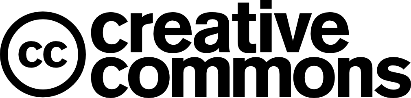 2018-1-AT01-KA202-039242
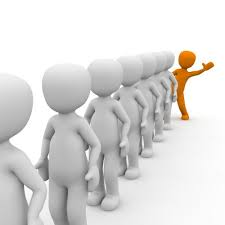 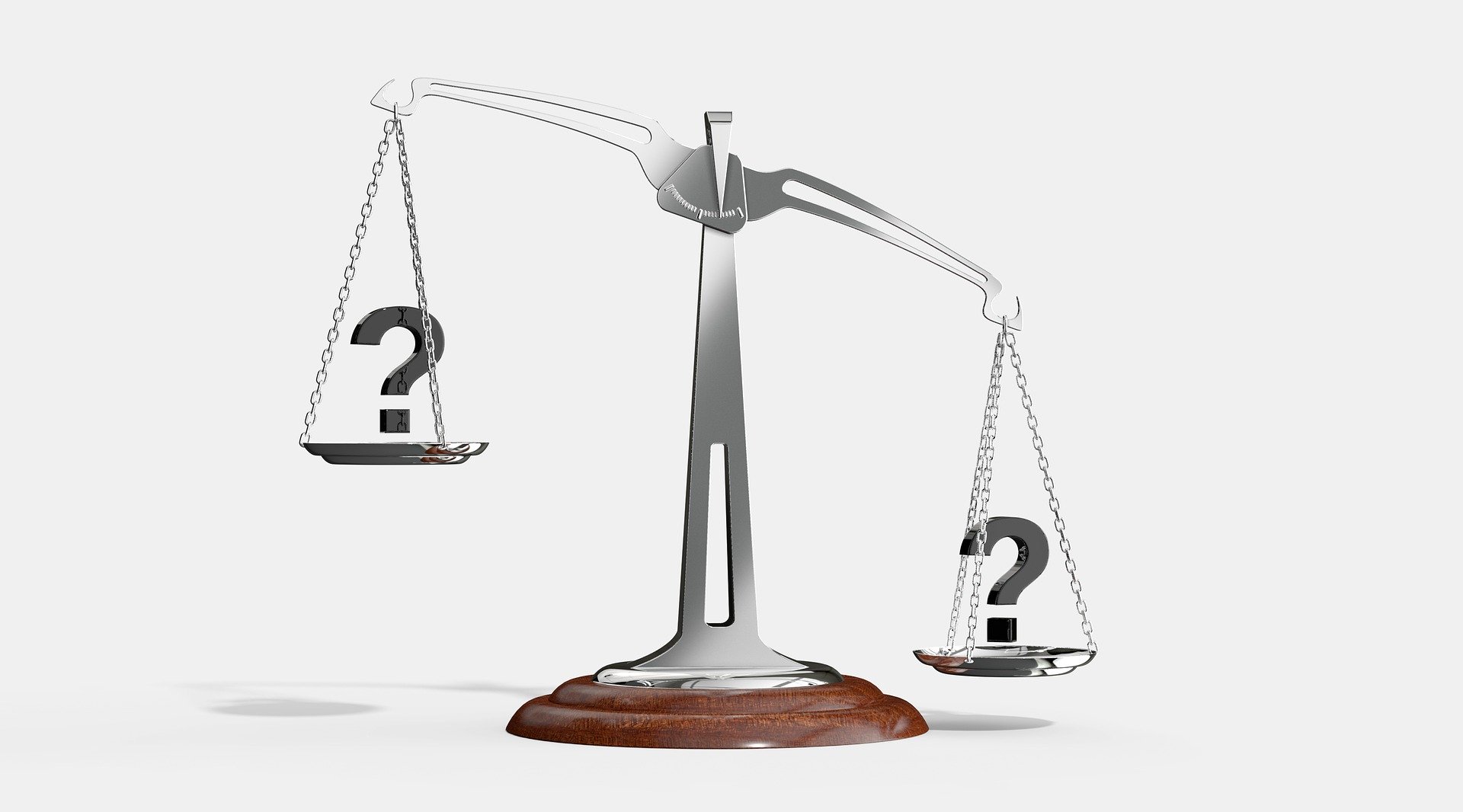 Sammanfattning / slutsats
Det är svårt att bygga ditt lilla företag om du inte kan mäta dina anställdas motivationsnivå. Att använda metoder för att mäta arbetstagarnas engagemang och energi kan göra jobbet att öka dessa faktorer lättare.

För att utvärdera motivation och ge insikt, lyssna på personalens input och bedöma konkreta indikatorer för att förbättra dina affärsmetoder. I dagens utmanande ekonomi är det viktigare än någonsin att ha en motiverad arbetskraft.

Företag, oavsett tillverkning eller tjänst, inser nu effekterna av motiverade anställda som tidigare betraktades som precis som en annan insats för produktion av varor och tjänster.
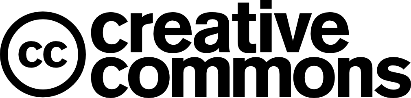 2018-1-AT01-KA202-039242
Tack för att du tittade!
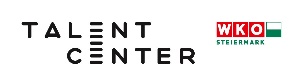 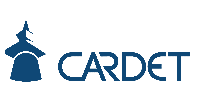 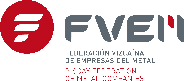 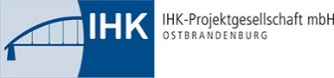 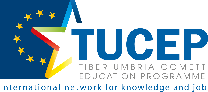 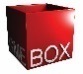 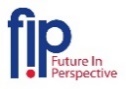 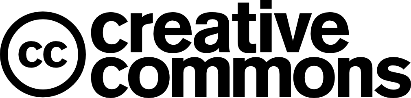 2018-1-AT01-KA202-039242
Källor:
Bilder:1. Bild von Arek Socha auf Pixabay 2 Bild von Peggy und Marco Lachmann-Anke auf Pixabay
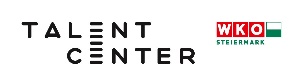 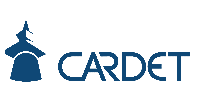 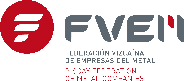 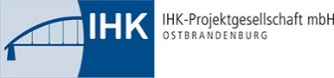 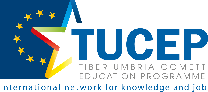 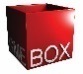 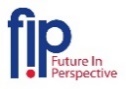 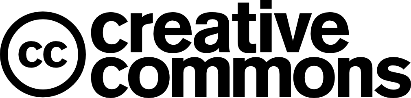 2018-1-AT01-KA202-039242